２章　文字の式文字を使った式（第２時）～文字の表し方第１時の内容はスライド４～７の板書写真を参考にしてください。
本時の目標
いろいろな数量を文字を使った式で表し、文字を使った式のよさと必要性を理解する。
一辺の碁石の数が５個のとき、下の図の碁石の数の求め方を考えよう。
碁石の数の求め方
火曜日の授業ででた考え方
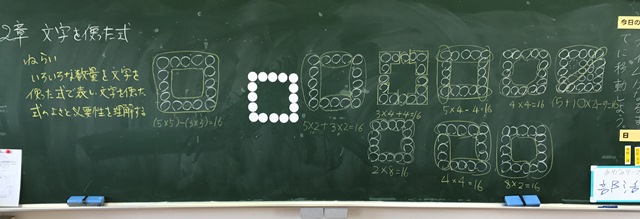 求め方の式をもう一度書いてみよう
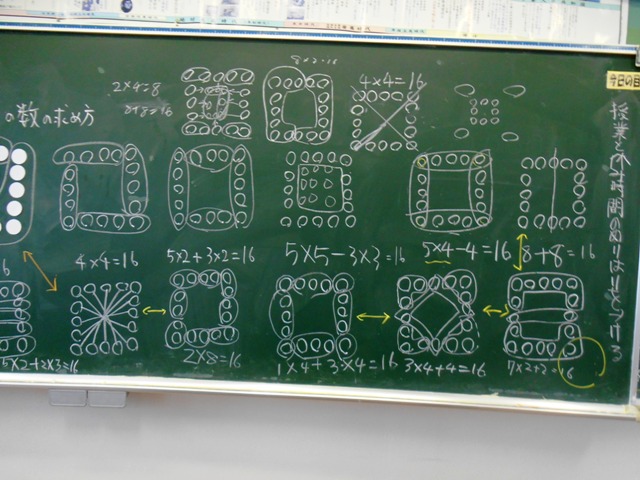 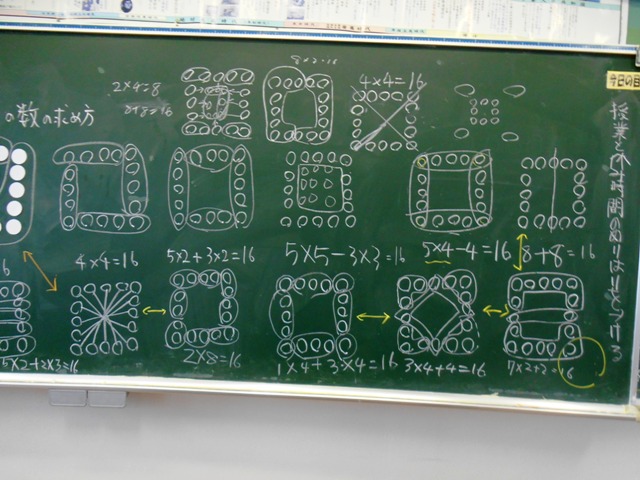 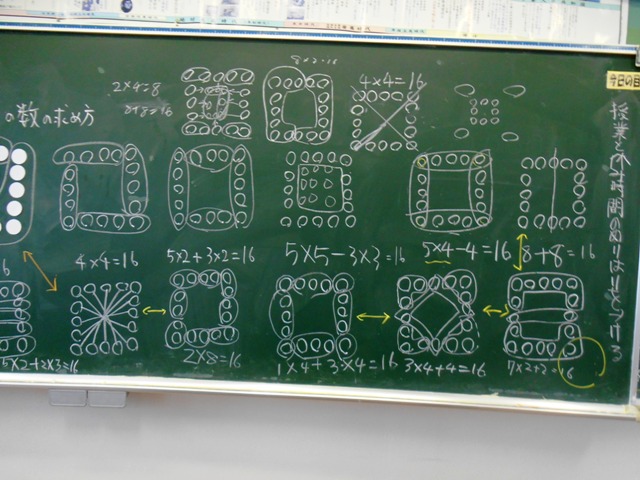 5×5－3×3
4×4
5×2＋3×2
5×4－4
一辺の碁石の数が８個のとき、上の４つの考え方で碁石の数を求める式を作ろう。
一辺の碁石の数が５個のとき
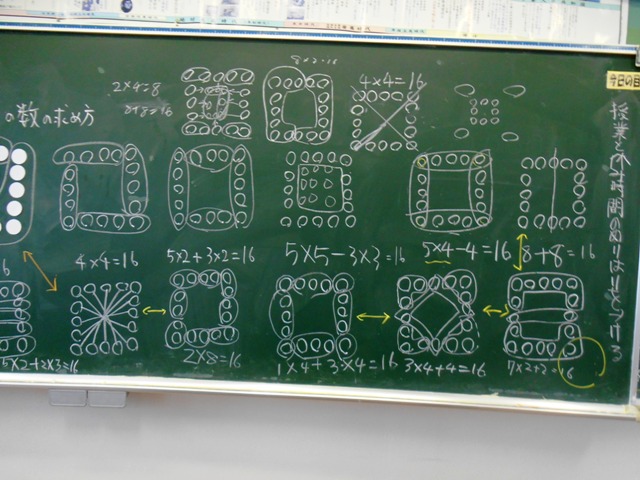 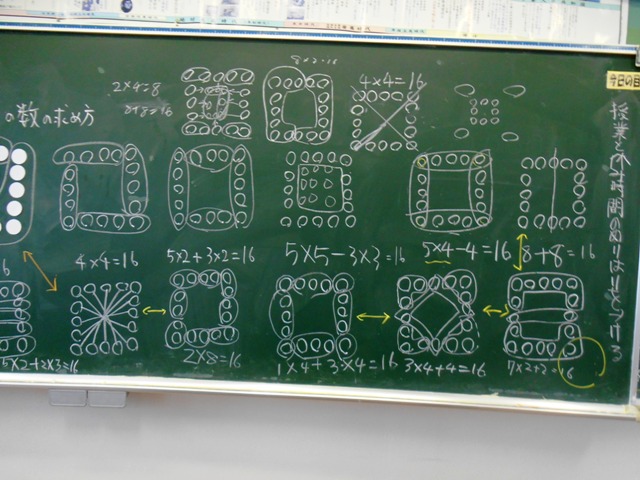 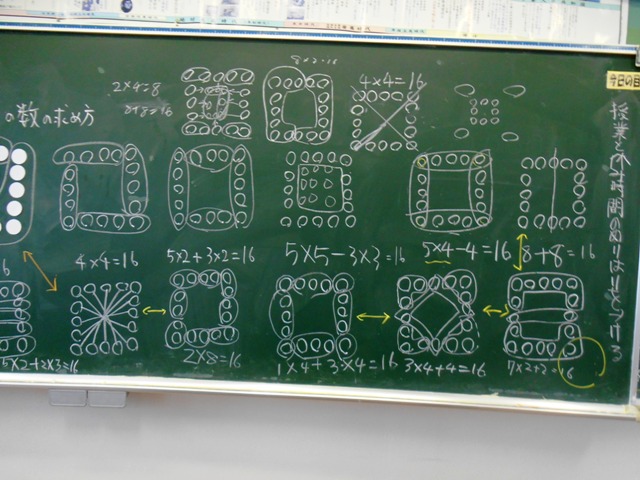 5×5－3×3
4×4
5×2＋3×2
5×4－4
一辺の碁石の数が８個のとき、
8×8―6×6
8×4―4
7×4
8×2＋6×2
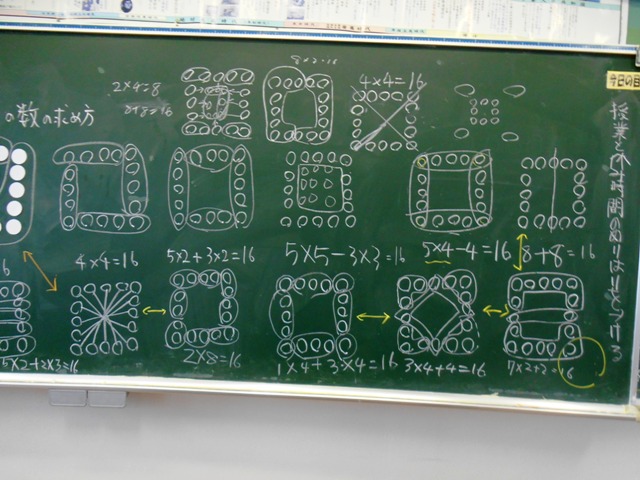 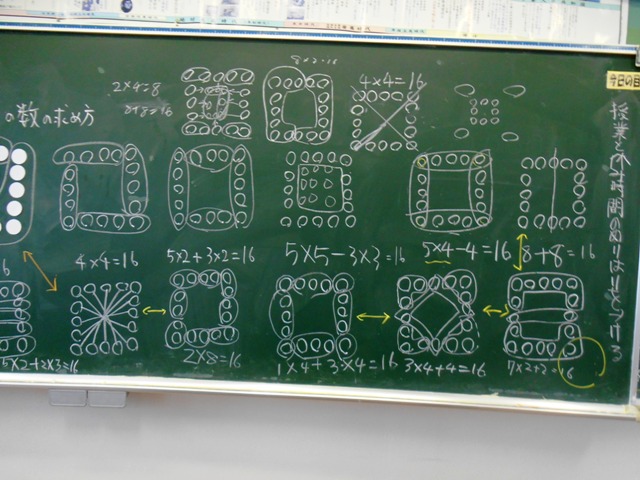 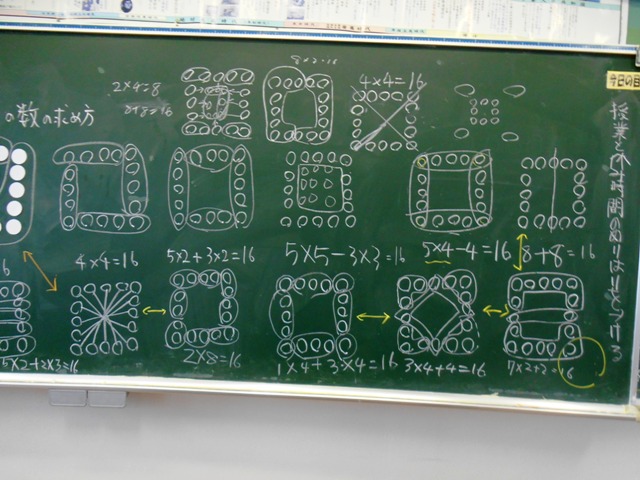 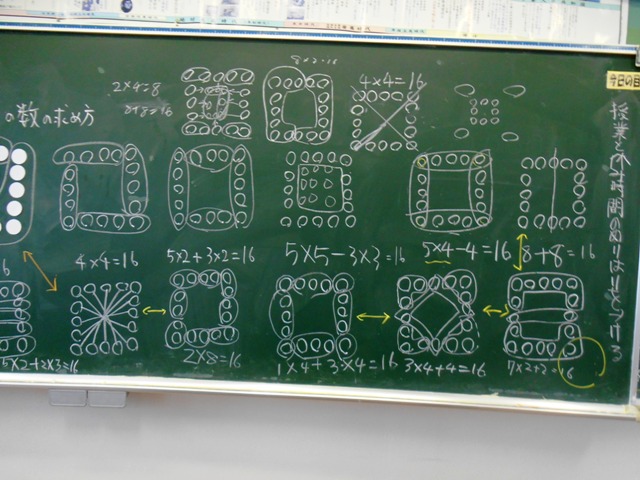 ４７
46×4
47×2＋45×2
47×4－4
47×47－45×45
「一辺の碁石の個数」を使って式をつくる
(一辺の碁石の個数－1)×4
「一辺の碁石の個数」を
ｎとすると
ｎ×4－4
(ｎ－1)×4
ｎ×2＋（ｎ－2）×2
ｎ×ｎ－(ｎ－2)(ｎ－2)
1冊120円のノート５冊の値段
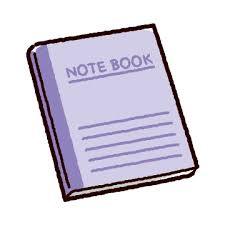 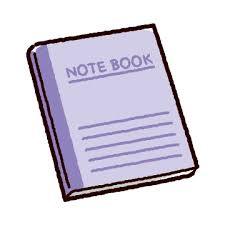 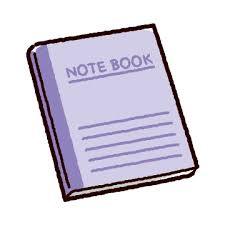 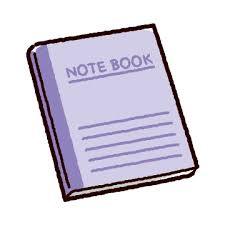 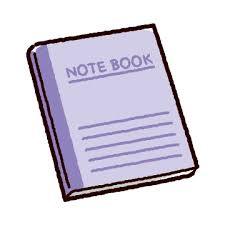 答え　６００　（円）
1冊120円のノートａ冊の値段
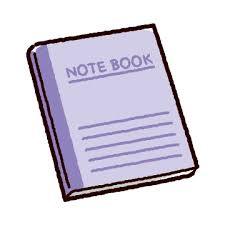 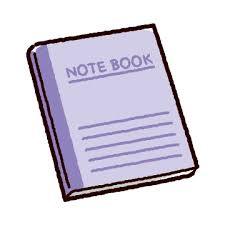 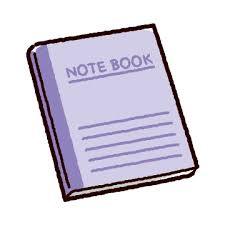 ・・・・
答え　１２０×ａ　（円）
1本９０円のえんぴつ４本の値段
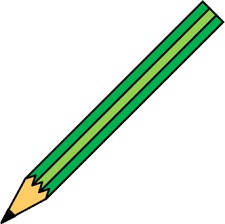 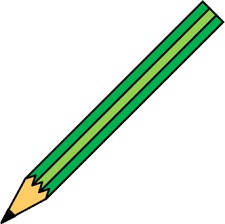 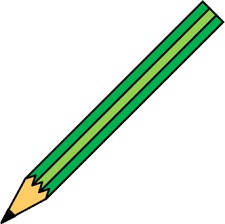 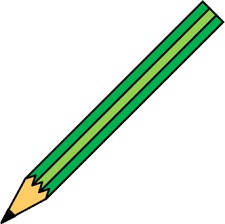 答え　３６０　（円）
1本９０円のえんぴつｂ本の値段
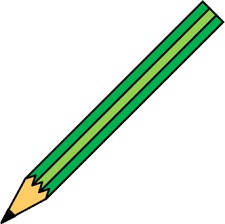 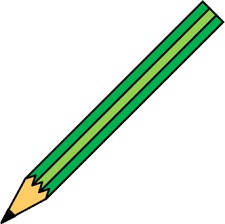 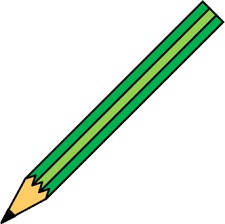 ・・・・
答え　９０×ｂ　（円）
1冊120円のノート５冊と1本90円のえんぴつ４本を買ったときの代金
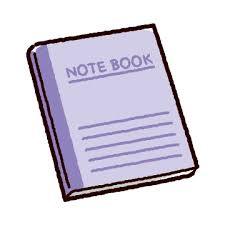 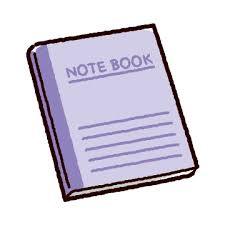 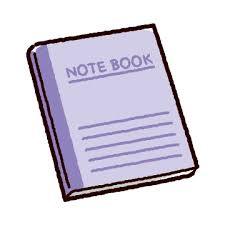 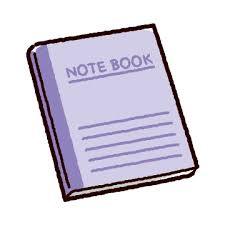 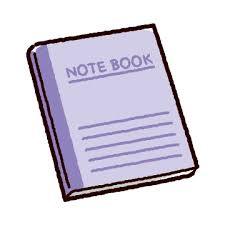 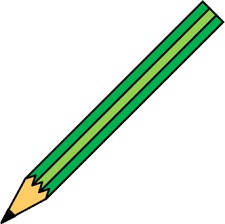 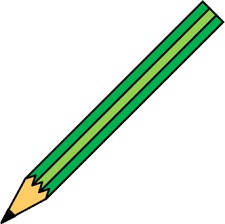 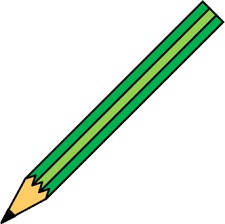 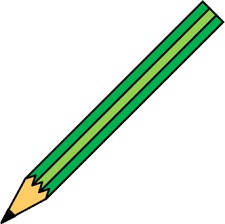 答え　９６０（円）
1冊120円のノートａ冊と1本90円のえんぴつｂ本を買ったときの代金
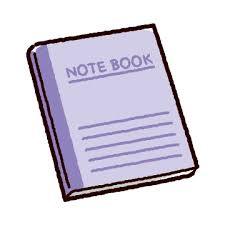 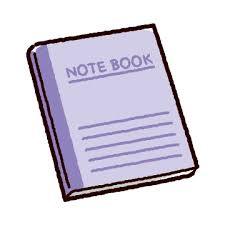 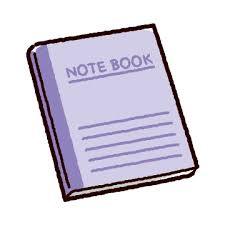 ・・・・
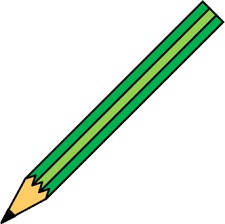 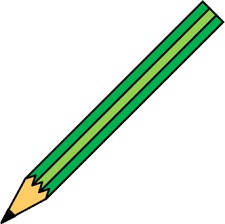 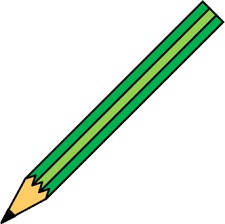 ・・・・
答え　１２０×ａ＋９０×ｂ（円）
100円硬貨７枚と10円硬貨４枚を合わせた金額
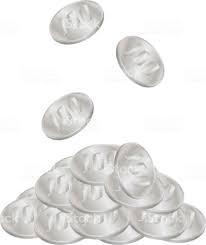 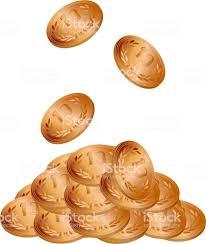 答え　７４０　（円）
100円硬貨ｘ枚と10円硬貨y枚を合わせた金額
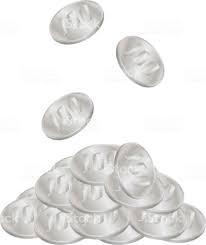 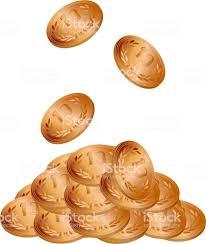 答え　１００×ｘ＋１０×ｙ（円）
新幹線　５００系のぞみ
500系のぞみタイプエヴァ
500系のぞみタイプキティ
５００系タイプエヴァとイエロー
２人がけの座席７列と３人がけの座席５列をすべて使って座ることができる人数
答え　　２×７＋３×５＝２９
　　　　　２９（人）
２人がけの座席ｍ列と３人がけの座席ｎ列をすべて使って座ることができる人数
答え　　２×ｍ＋３×ｎ　（人）
リニア中央新幹線
最高速度　時速500ｋｍ
東京ー名古屋間　40分
時速500ｋｍで2時間走ったときの道のりは何ｋｍですか。
答え　　１０００　ｋｍ
時速500ｋｍでｙ時間走ったときの道のりは何ｋｍですか。
答え　　５００×ｙ　（ｋｍ）
時速500ｋｍで３０００ｋｍの道のりを進むのにかかる時間は何時間ですか。
答え　　６　（時間）
時速500ｋｍでｂｋｍの道のりを進むのにかかる時間は何時間ですか。
答え　　ｂ÷５００　（時間）
かさ菊の苗
えんじ　ａ個
白　ｂ個
黄　40個
答え　ａ＋ｂ＋40（個）
２年生２０人が１２０個の苗の植え替えをしました。一人あたり何個植え替えたことになりますか。
答え　　６（個）
２年生２０人がａ個の苗の植え替えをしました。一人あたり何個植え替えたことになりますか。
答え　　ａ÷２０　（個）
オキアミ
オキアミは一つのかごに３００匹入ります。
３個のかごでは何匹入りますか。
答え　３００×３＝９００　（匹）
ａ個のかごでは何匹入りますか。
答え　３００×ａ　（匹）
岩城の内港でサビキ釣りをしていたら、
同じぐらいの大きさのあじが3匹釣れました。
重さを量ると３匹で９００ｇでした。
１匹あたり何ｇですか。
答え　　３００ｇ
岩城の内港でサビキ釣りをしていたら、
同じぐらいの大きさのあじが3匹釣れました。
重さを量ると３匹でｘｇでした。
１匹あたり何ｇですか。
答え　　ｘ÷３　（ｇ）
回転寿司で、数量を文字を使った式で表してみよう。
一皿108円のマグロをａ皿食べたときの代金は？
答え　１０８×ａ（円）
一皿１０８円のいくらをｂ皿と一皿１５２円のあぶりマグロをｃ皿食べたときの代金は？
答え　１０８×ｂ＋１５２×ｃ（円）
皿は円で、その半径はｘ㎝でした。この皿の面積はいくつですか。
答え　３．１４×ｘ×ｘ（cm2）
家族３人で合計ｙ皿食べました。一人当たり何皿食べたことになりますか。
答え　ｙ÷３（皿）
お会計札は、たてｅcm、横ｆcmでした。このお会計札の面積はいくつですか。
答え　ｅ×ｆ（cm2）
代金は、全部で２５００円でした。３０００円出したときのおつりはいくらですか。
答え　５００（円）
代金は、全部でｂ円でした。３０００円出したときのおつりはいくらですか。
答え　３０００－ｂ（円）